掌握街拍
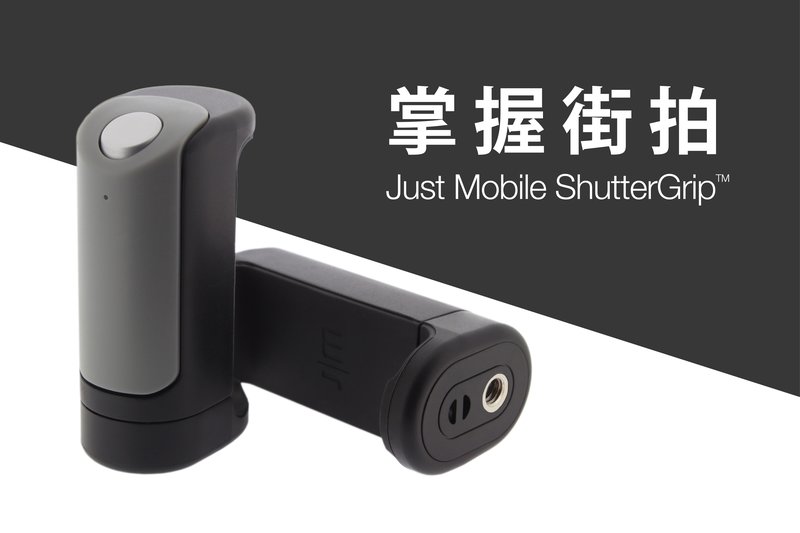 ITFIT美拍握把-藍芽輔助手持拍照器(模擬相機手感)
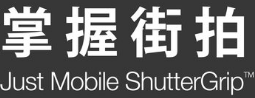 簡單好操作
單手好操作
一鍵操作 輕鬆上手
防滑好握
無需下載APP  一秒設定即可拍攝 
藍芽搖控
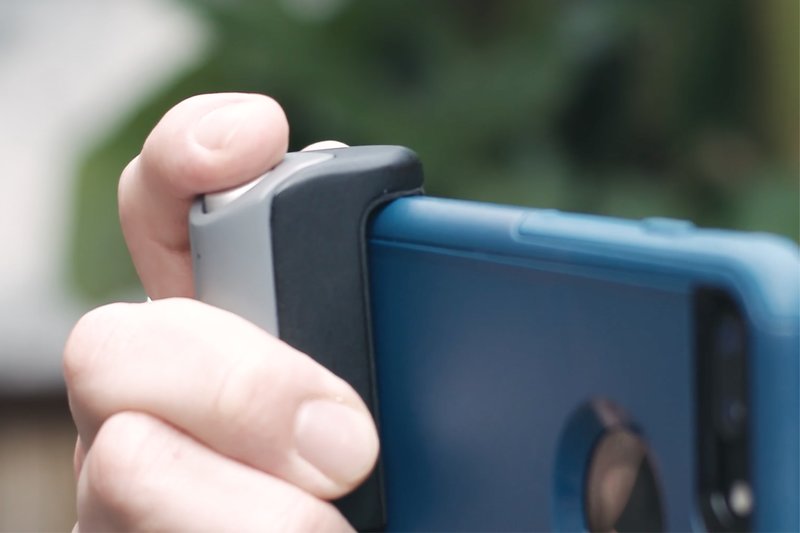 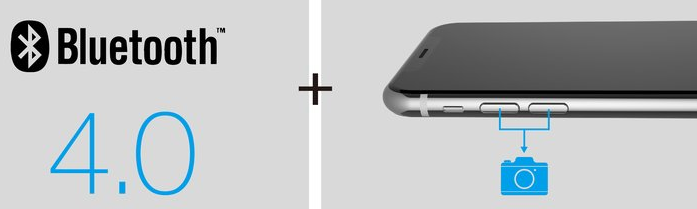 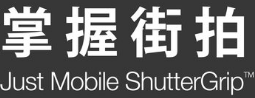 質感貼心設計
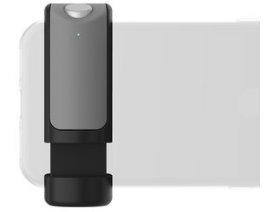 輕巧好攜帶:隨行隨拍,只有45G
適合絕大多數手機:裝上保護殼也能使用
支援各種腳架
專屬強韌銅線腕帶及貼心吊飾孔 
待機長，智慧省電
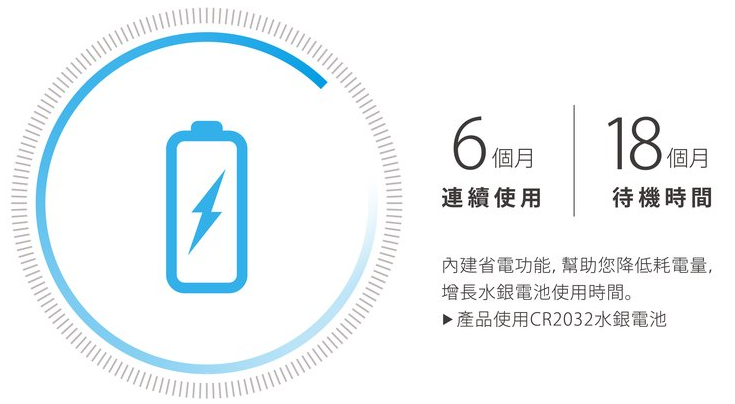 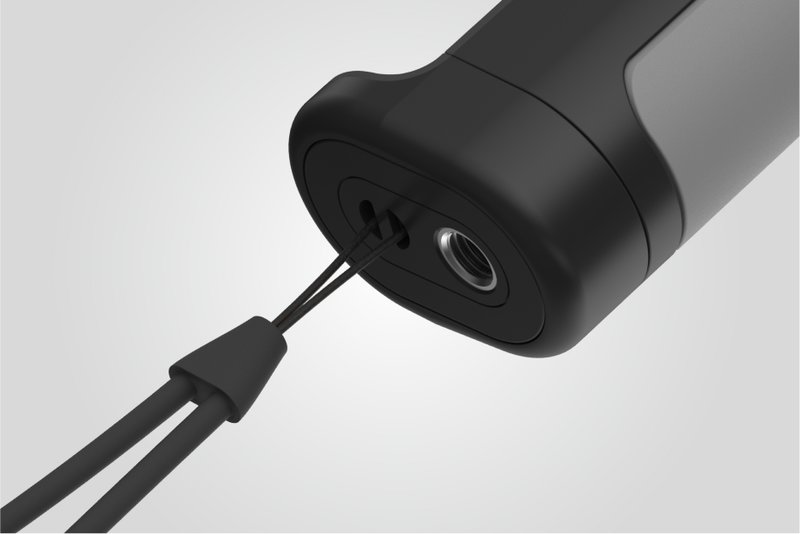 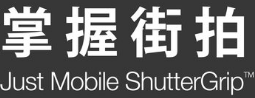 適合族群場合
適合:
喜愛拍照的人
老人小孩,手力不好
戶外拍照攝影
動態拍攝
喜歡相機快門手感的人
   
商品影片

https://www.youtube.com/watch?v=VXwfDs-_GBw